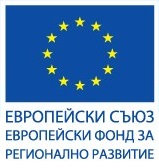 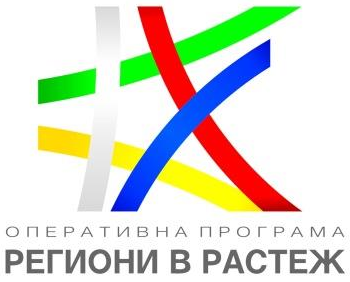 КОМИТЕТ ЗА НАБЛЮДЕНИЕ
УКАЗАНИЯ ОТНОСНО ВЪЗМОЖНОСТИТЕ ЗА УВЕЛИЧАВАНЕ РАЗМЕРА НА БЕЗВЪЗМЕЗДНА ФИНАНСОВА ПОМОЩ ПО ОПЕРАТИВНА ПРОГРАМА „РЕГИОНИ В РАСТЕЖ“ 2014-2020Г.
ИНДЕКСИРАНЕ НА РАЗХОДИТЕ ПО ДОГОВОРИ,
СКЛЮЧЕНИ ПРИ УСЛОВИЯТА НА ЗАКОНА ЗА ОБЩЕСТВЕНИТЕ ПОРЪЧКИ, ПРИ ИНФЛАЦИОННИ ПРОЦЕСИ
ОПЕРАТИВНА ПРОГРАМА „РЕГИОНИ В РАСТЕЖ“ 2014 - 2020
29-30 ноември 2022 г., гр. Стара Загора
НОРМАТИВНА БАЗА
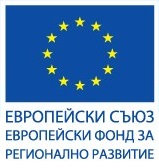 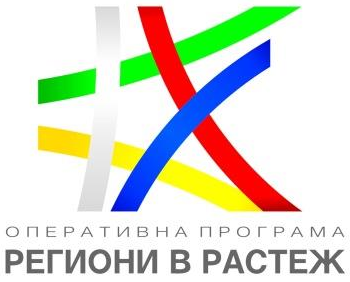 Изменение на Закон за обществени поръчки (доп. ДВ. бр.62 от 5 Август 2022 г.)

Нов чл. 117а (1) В случаите по чл. 116, ал. 1, т. 1, 2 и 3 изменение на цената на договор за обществена поръчка в резултат на инфлация, при която съществено са увеличени цените на основни стоки и материали, които формират стойността на договора, се извършва съгласно методика, одобрена с акт на Министерския съвет.
(2) Когато в случаите по чл. 116, ал. 1, т. 1 възложителят предвижда клауза за изменение на цената във връзка с инфлацията по ал. 1, той може да обвърже тази клауза с методиката по ал. 1

Методика за изменение на цената на договор за обществена поръчка в резултат на инфлация, приета с ПМС № 290 от 27 септември 2022 г., обн. ДВ бр. 78 от 30.09.2022 г.
Регламентира се начинът за изменение на цената на договор за обществена поръчка в резултат на инфлация, при която съществено са увеличени цените на основните стоки и материали, формиращи стойността на договора за строителство.
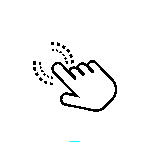 За допълнителна информация по отношение на актуалната степен на изпълнение на програмата може да посетете страницата на https://www.eufunds.bg/
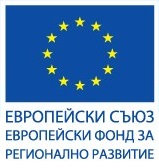 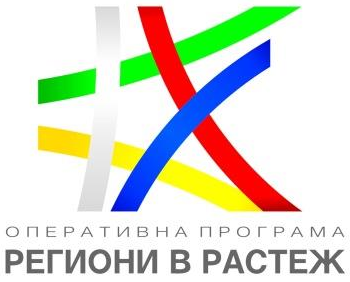 Сключване на допълнително споразумение (анекс) към АДБФП
Актуализиране на стойността на разходите за СМР, финансирани от БФП, чрез подаване на искане за изменение на АДБФП през ИСУН еднократно, в срок до 30.12.2022 г.
Искането за изменение на АДБФП следва да съдържа всички необходими документи съгласно Методическите указания за изпълнение на договори по ОПРР при хипотеза на промяна на размера на предоставената БФП по проекта.
Увеличение на БФП за СМР с 15% от първоначалната стойност с ДДС на единствено за сключените договори с избрани изпълнители за строителство.
В случаите на инженеринг, на индексация подлежат единствено разходите за частта на СМР.
При решение на бенефициента за увеличаване стойността на договора с изпълнител с повече от 15% от първоначалната му стойност с ДДС в съответствие с Методиката, разликата следва да бъде поета със собствени или други средства.
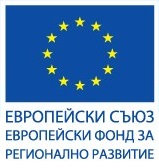 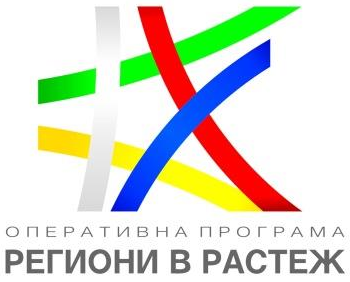 Сключване на допълнително споразумение (анекс) към АДБФП
В изменението следва да бъдат отразени актуалните стойности на всички сключени договори с изпълнители по АДБФП.

При проект с различни източници (БФП/собствени средства/ финансов инструмент), при увеличение стойността на СМР следва да бъде прилаган един и същи принцип за всеки един от източниците, както и да се спазват процентните ограничения съгласно съответните Насоки за кандидатстване.

Анексиране на АДБФП ще се допуска при спазване на ограниченията при предоставяне на минимални/държавни помощи.
 
Искане за изменение на АДБФП не може да бъде подадено, в следните случаи:
всички дейности по договора с изпълнител за СМР са изцяло изпълнени, приети и разплатени от Възложителя; 
по АДБФП има подадено искане за окончателно плащане към УО на ОПРР.
За допълнителна информация по отношение на актуалната степен на изпълнение на програмата може да посетете страницата на https://www.eufunds.bg/
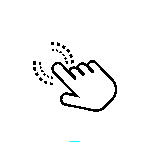 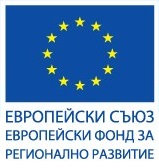 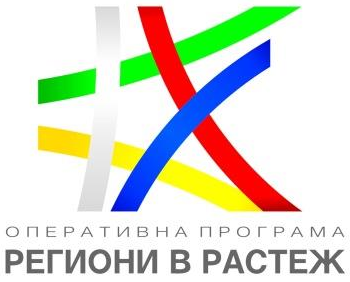 Отчитане на разходи при индексация на договори за строителство, които подлежат на възстановяване като БФП
В искания за плащания могат да бъдат включени разходи за възстановяване с БФП, в случай че са изпълнени следните условия:
Сключено допълнително споразумение към АДБФП - до размера на заложените допълнителни средства съгласно сключения анекс;
Сключено допълнително споразумение към договорите с изпълнители по обществени поръчки за строителство;
Размерът на разходите за индексация е изчислен съгласно Методиката за изменение на цената на договор за обществена поръчка в резултат на инфлация, приета с ПМС № 290 от 27 септември 2022 г., обн. ДВ бр. 78 от 30.09.2022 г.;
Спазени са указанията на УО на ОПРР относно възможностите за индексиране, публикувани на интернет страницата на програмата на 21.10.2022 г.;
Бенефициентът не е подал искане за окончателно плащане към УО на ОПРР.
За допълнителна информация по отношение на актуалната степен на изпълнение на програмата може да посетете страницата на https://www.eufunds.bg/
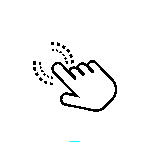 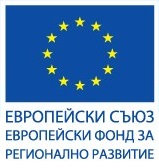 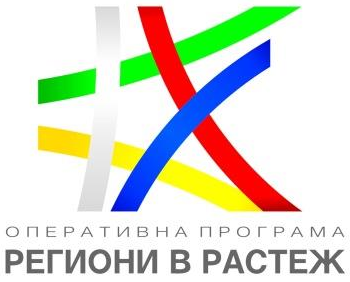 Отчитане на разходи при индексация на договори за строителство, които подлежат на възстановяване като БФП
Специфични моменти
На изменение подлежат стойностите на извършени дейности, приети след 30.06.2021 г.;
Приемане на извършени дейности - Протокол за приемане на извършени СМР (обр. 19) и Констативен акт за установяване годността за приемане на строежа (обр. 15);
Публикуване на индекса от НСИ;
АДБФП с комбинирана подкрепа;
Верификация на разходите за индексация на допустими разходи.
За допълнителна информация по отношение на актуалната степен на изпълнение на програмата може да посетете страницата на https://www.eufunds.bg/
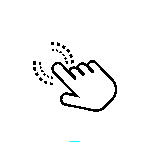 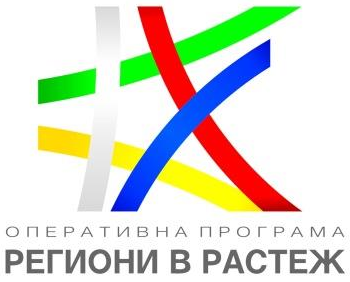 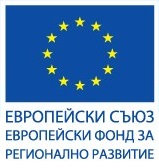 Благодаря за вниманието!
29-30 ноември 2022 г., гр. Стара Загора